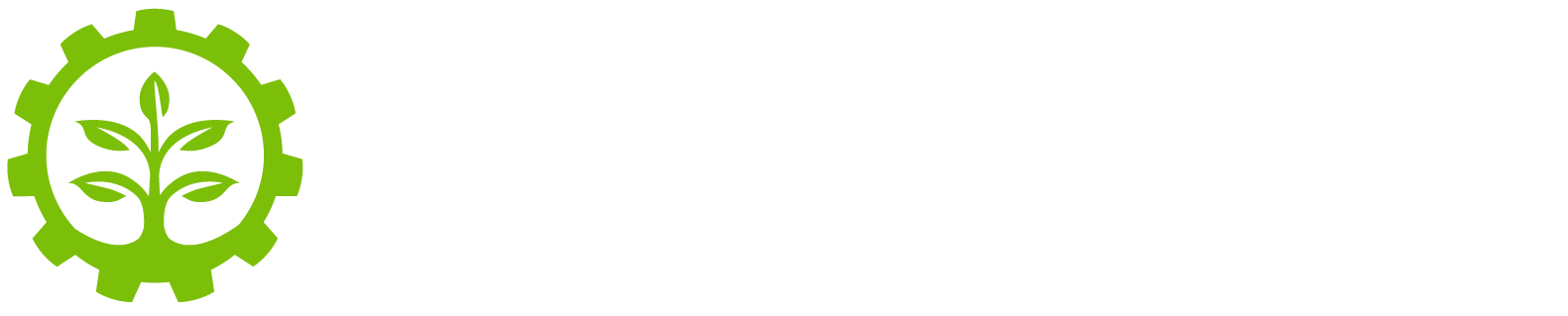 Theological Education:from scholastic and clericalto ecclesial and missionalProf Paul S Williams, Regent College9 January 2016pwilliams@regent-college.edu
The Question
Given the Bible’s integrative presentation of faith and work,
But the persistent problem of faith/work dualism in the Church,
What does this imply about the way we are reading the Bible and teaching the Bible to be read?
My Approach
Me: ‘bilingual’ background
Business/economics, theology, church leadership
MI: church leaders, lay Christians, international
Framework: ‘Hermeneutics’
Text, Audience, Context
Case Study: economics
“Reading the Bible in the Marketplace”

Outline
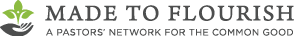 Problematic Features of the Current Western Paradigm
Scholastic
Apes values of modern secular University
Hyper-specialisation
Individualism
Consumerism in course choice
Tends to:
de-contextualise persons
contractualise educational delivery 
impoverish relationality in learning
Encourages a ‘violent’ pedagogy in rationalised education factories in which learning becomes a tool for acquisition
Clerical
‘Scholar-Priest’ ideal
Heavy on biblical and theological content
Limited range of practical training, focused on preaching & teaching, and mediating transitional & sacramental moments (birth, baptism, confession, marriage, eucharist, death)
Zero to minimal emphasis on:
Church planting, mission in the west, equipping/discipleship for the scattered church for mission in the world, functioning as a missional leader or building a leadership team

 Assumes Churches that exist, full of tithe-payers, in need of a theologian-in-residence
Summary
A Christendom Paradigm

Rooted in Enlightenment Modernity

Thus assuming cultural Christianity / civic religion

 Perpetuates a model designed for a world that no longer exists
Hermeneutical Framework: Text
What is the Bible?
Clericalism
Postures the text as a pietistic tool 
prone to over-spiritualising
	 text as a ‘docetic’ system of signifiers (non-incarnational)
Scholasticism
Text detached from other bodies of knowledge
Prevents theology from playing its proper integrating role as 
						Queen of the Sciences
	 text as autonomous object of study (non-personal)
What are the consequences?
Lay Christians find text disconnected from life and world. They adopt various problematic strategies:
Spiritualise content (e.g. Zaccheus’s repentance)
Hyper-subjectivity (what it means to me…)
Bible as compendium of right answers (e.g. is the Bible in favour of capitalism or communism?)
Biblical authority understood as only evident in propositional statements (i.e. genre mistakes)
Church leaders find themselves chasing peripheral questions of biblical interpretation

What we think the Bible is determines our goal in reading it
Hermeneutical Framework: Audience
To whom is the Bible addressed?
Clericalism
only for Christians / religious people
addressed to personal inward life, not public outward life
Scholasticism
the domain of specialists 
accessible only via the requisite training
What are the consequences?
Lay people
feel disempowered (I’m not an expert)
struggle to relate the text outside the believing community
can’t see the relevance of the Bible to contemporary discourse (e.g. bible and economics)
a privatised Bible lends itself to sacred-secular dualisms
Church leaders posture themselves as ‘Bible-answer-man’ but see little deep transformation

Loss of confidence in the Bible’s relevance and power
Hermeneutical Framework: Context
What is the context for reading?
Clericalism
A book to be read in a ‘quiet’ time at home
A book to be applied in one’s personal life
A book that teaches about internal church affairs
Scholasticism
A book to read in a Bible study group
A book to be taught in a Sunday sermon
A  book to be understood in a seminary class
What are the consequences?
We think of the Church as a private reading community with an interest in the text, not as a public witnessing community who embody the text
We can adopt a pedagogy which places faith in our ability to interpret the Bible, rather than in the Holy Spirit’s ability to lead us into truth (listening well)
We think the cultural distance between us and the text is insurmountable
We read the Bible but we don’t read culture
A fragmented Bible is easily absorbed by the competing narratives of our culture
A New Paradigm
Newbigin’s missionary encounter with a Hindu scholar
I can’t understand why you missionaries present the Bible to us in India as a book of religion. It is not a book of religion-and anyway we have plenty of books of religion in India. We don’t need any more! I find in your Bible a unique interpretation of universal history, the history of the whole of creation and the history of the human race. And therefore a unique interpretation of the human person as a responsible actor in history. That is unique. There is nothing else in the whole religious literature of the world to put alongside it.
Lesslie Newbigin, (1989), The Gospel in a Pluralist Society, Grand Rapids: Eerdmans, 89.
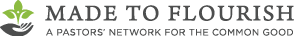 The Drama of ScriptureGoheen & Bartholomew, 2014
Act 1 – God establishes His Kingdom 
Act 2 – Rebellion in the Kingdom
Act 3 – Redemption initiated


Act 4 – The Coming of the King
Act 5 – Spreading the news of the King
Act 6 – The Return of the King
Creation
Fall
Israel


Jesus
Church
New Creation
< Interlude: longings, dreams, hopes >
The example of JesusMatthew 19:1-12
“…at the beginning the Creator made them male and female…”
“…your hearts were hard…”
“…so Moses permitted divorce”

“… but I tell you…”
“…is it better not to marry?”
“…some have renounced marriage because of the kingdom of heaven…”
Creation

Fall
Israel

Jesus
Church
New Creation
Ecclesial
The Bible is the unique story that reveals the meaning of cosmic history, Creation, and human agency
It has been entrusted to the Church, for the Academy (not the other way round), and for the World
Cannot be separated from its author (epistemic humility)

It is “God’s love letter” to all humanity (epistemic confidence)
It has been entrusted to the whole People of God
It is to be embodied by the Church gathered in its corporate life, and by the Church scattered in all walks of life

We must read ourselves and our culture as well as the text
We must hear the text’s perspective as different from ours
Church leaders must be formed as whole-life disciplers
Text




Audience




Context
Missional
Theology as Queen of the Sciences
Theology as the integrating centre of all knowledge


It is “God’s love letter” to all humanity
It opens up a dialogue with all parts of Society…
… and with all sub-cultures (‘redemptive pedagogy’)
Everything and everyone finds their place in this Story


Its to be read in the church and in the world
Christians must become adept in cross-cultural communication – especially in the cultures where they live and work
Church leaders must be formed to lead and equip for this
Text



Audience



Context
Summary
A post-Christendom Paradigm

Rooted in epistemic humility & “proper confidence”

Assumes the Church is in exile, an alternative society, sent into the world, with The Story to tell, for the blessing of all nations

 A model in which the gathered and scattered church become mature only when they are in unity
Resources for Change
“We can’t afford a self-indulgent curriculum”
Perry Shaw 
Arab Baptist Theological Seminary, Lebanon

Perry Shaw, “The Missional-Ecclesial Leadership Vision of the Early Church,” Evangelical Review of Theology, Vol. 37.2 (April 2013), 131-139.

Robert Banks, Reenvisioning Theological Education: Exploring a Missional Alternative to Current Models, Eerdmans, 1999
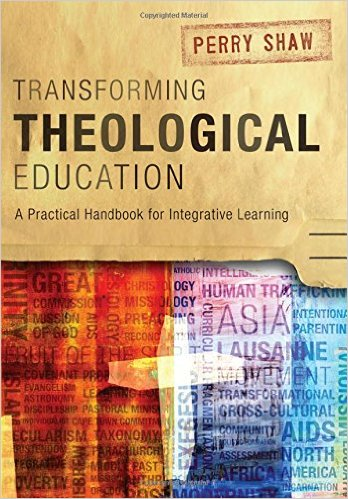 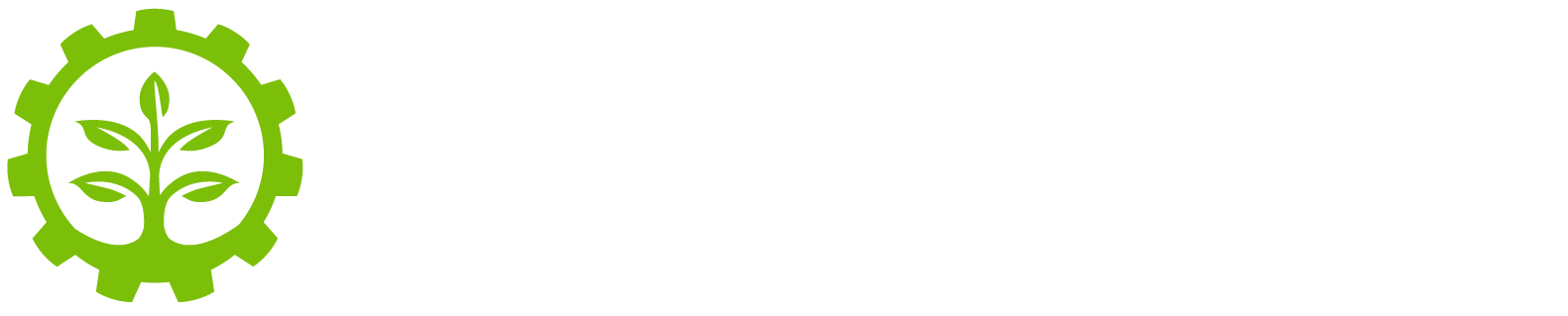 Theological Education:from scholastic and clericalto ecclesial and missionalProf Paul S Williams, Regent College9 January 2016pwilliams@regent-college.edu